Богородчанська загальноосвітня вечірня(змінна) школа III ст.
Портфоліо
Вчителя хімії
Процюк Олесі Василівни
Загальні відомості
Освіта
Прикарпатський національний університет 
ім. Василя Стефаника
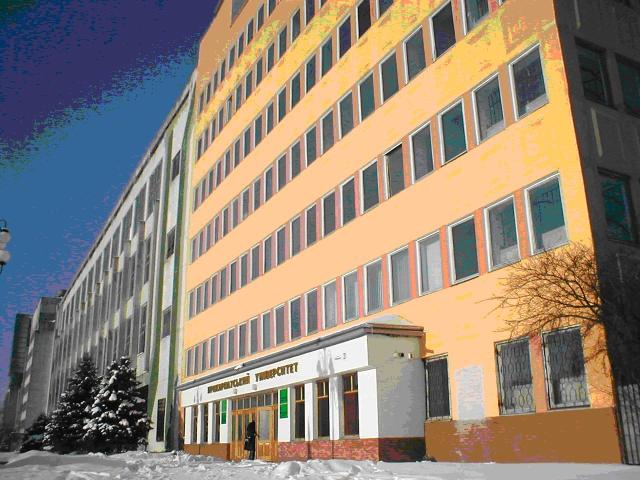 Курси підвищення кваліфікації
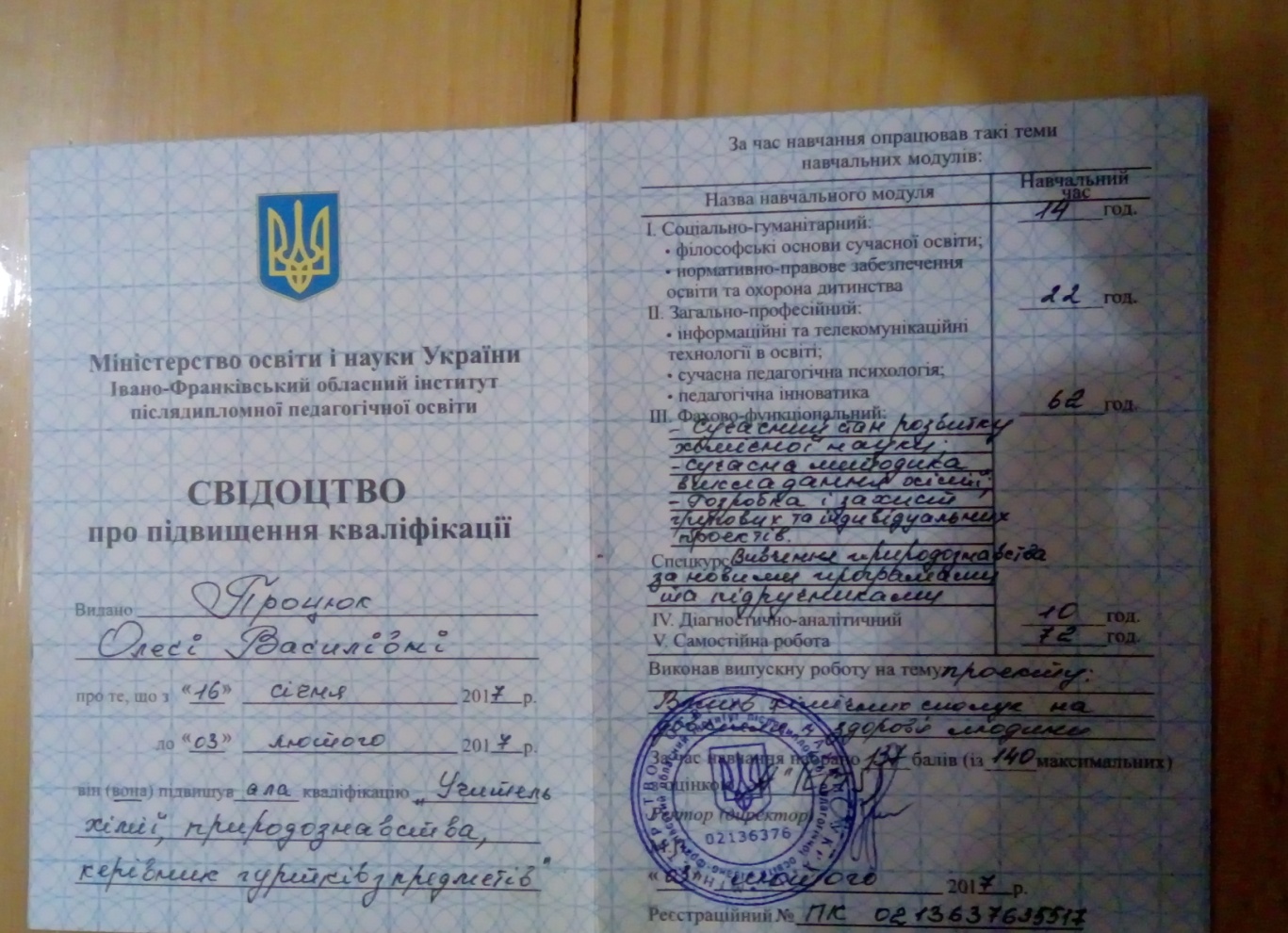 Життєве кредо: 
“Мети досягає той,хто її прагне! ”

Педагогічне кредо: “Вчитель – не той хто вчить, а той у кого вчаться”
Тема самоосвіти: «Активізація пізнавальної діяльності учнів  в процесі навчання хімії»
Повноцінними є тільки ті знання, які 
дитина здобула власною активністю
Йоганн Песталоцці
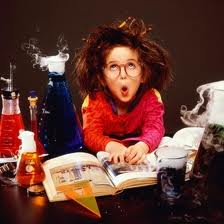 Активні  методи навчання – це такі методи, які забезпечують засвоєння інформації учнями в активній діяльності. Тому до них можна віднести ігрові завдання та інтерактивні технології навчання.
Підвищити пізнавальну діяльність, мотивацію учнів допомогають ігрові завдання: 


  робота з ігровими завданнями створює позитивну      мотивацію навчання, пробуджує бажання знати.
  самостійно відкриваючи для себе певні  явища, учень дістає задоволення, впевненість у своїх здібностях, що зумовлює самореалізацію особистості. 

Ігрові завдання я використовую на різних етапах консультації, тому що вони дають можливість і активізувати увагу учнів, і відпрацювати засвоєні знання, і зняти напруження, і підвищити продуктивність роботи.
Інтерактивні методи
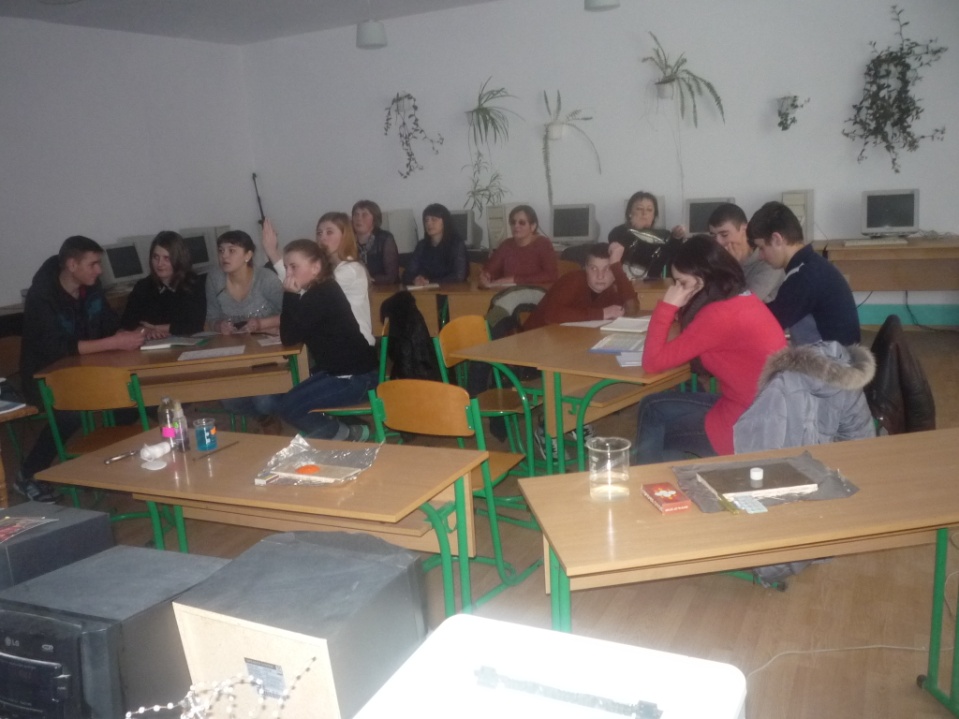 парна та групова робота;
метод мікрофон;
опорні схеми;
  хімічниі  диктанти;
  метод проектів;
хімічни експеримент.
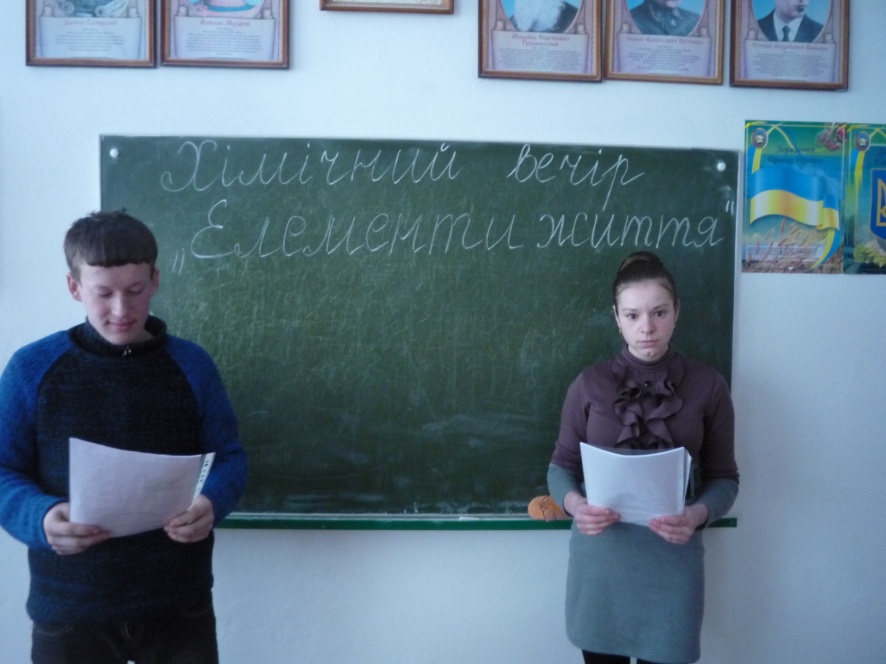 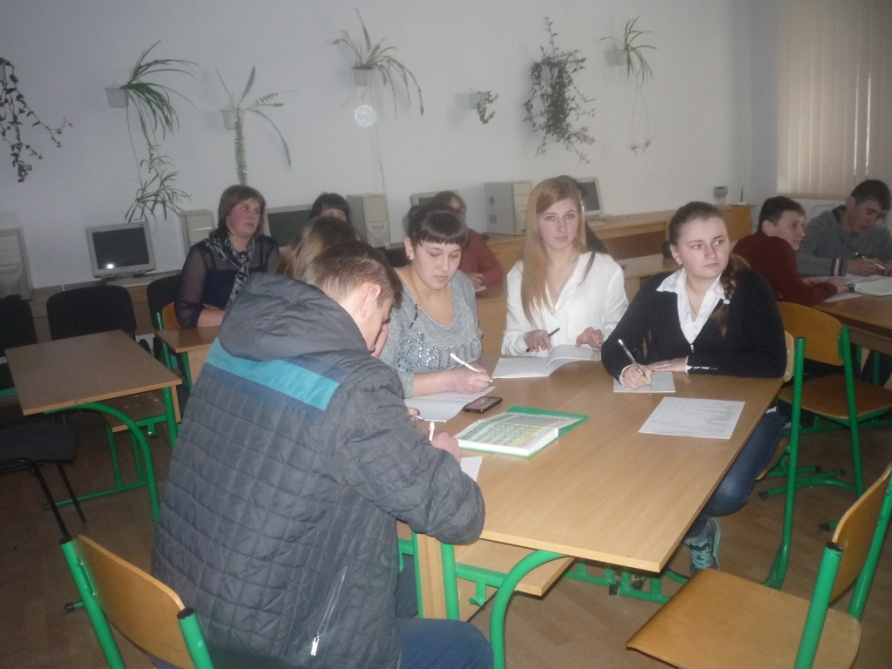 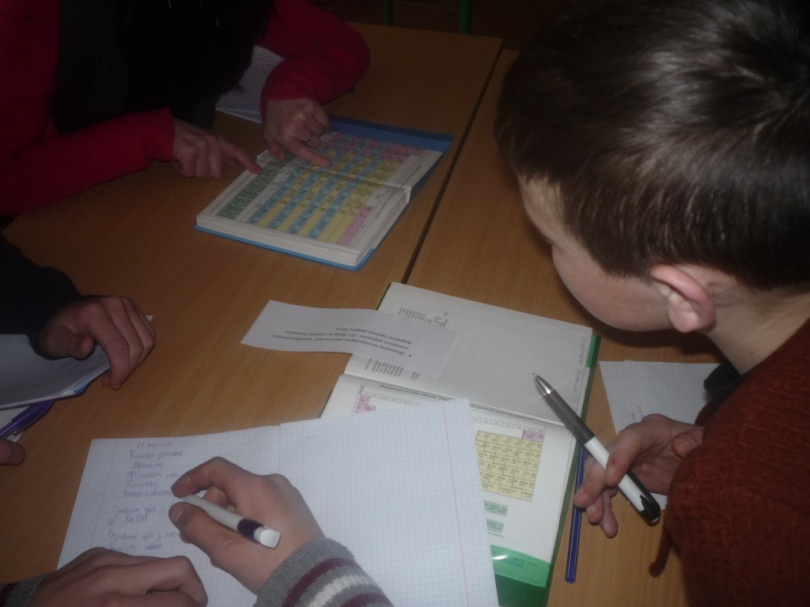 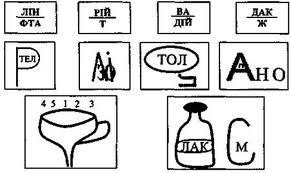 1.на ФТА ЛІН
2. на Т  РІЙ
3. ВА на ДІЙ
4. на Ж  ДАК
5. ТЕЛ у Р
6.за ЛІ  ЗО
7. ТОЛ у ОЛ
8. в А п НО
9. 1-л 2-і 3-й 4-к 5-а (КАЛІЙ)
10. ЛАК   М у С
Хімічний експеримент
Його переваги:
Викликає неабиякий інтерес до предмету;
Пов’язує досліди з життям та      досвідом  самої дитини;
Формує навички безпечного поводження з  речовинами та засобами   побутової хімії.
Розкриває роль хімії у забезпеченні добробутом людини;
Підвищує ефективність навчально-виховного процесу;
Переконує у необхідності свідомого здобуття знань із предмета.
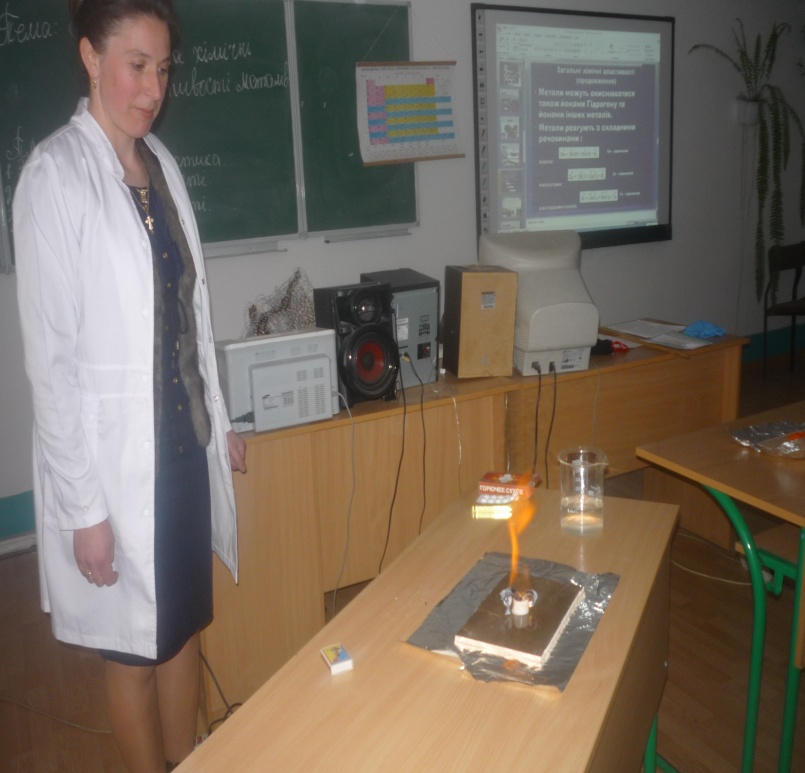 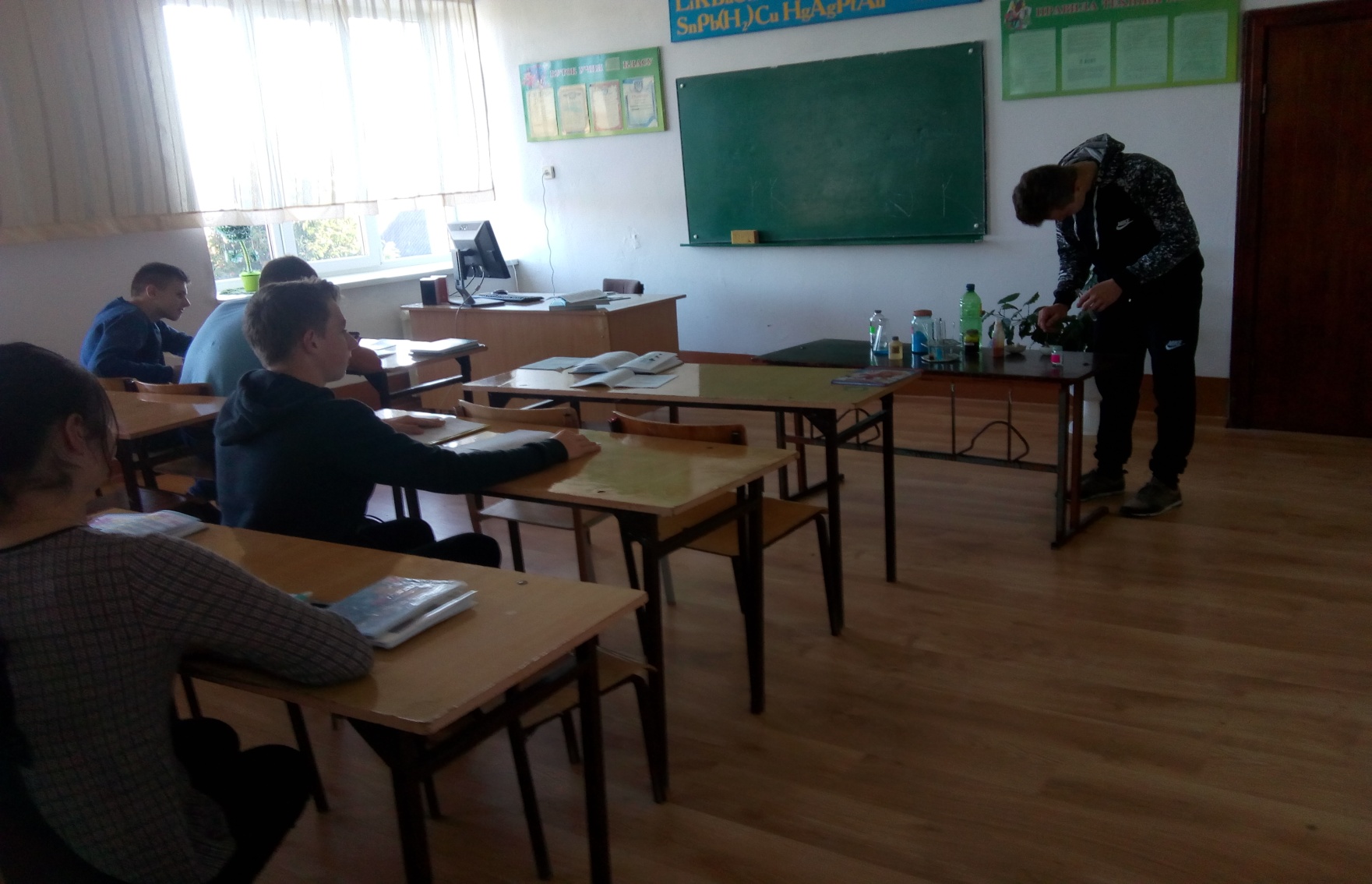 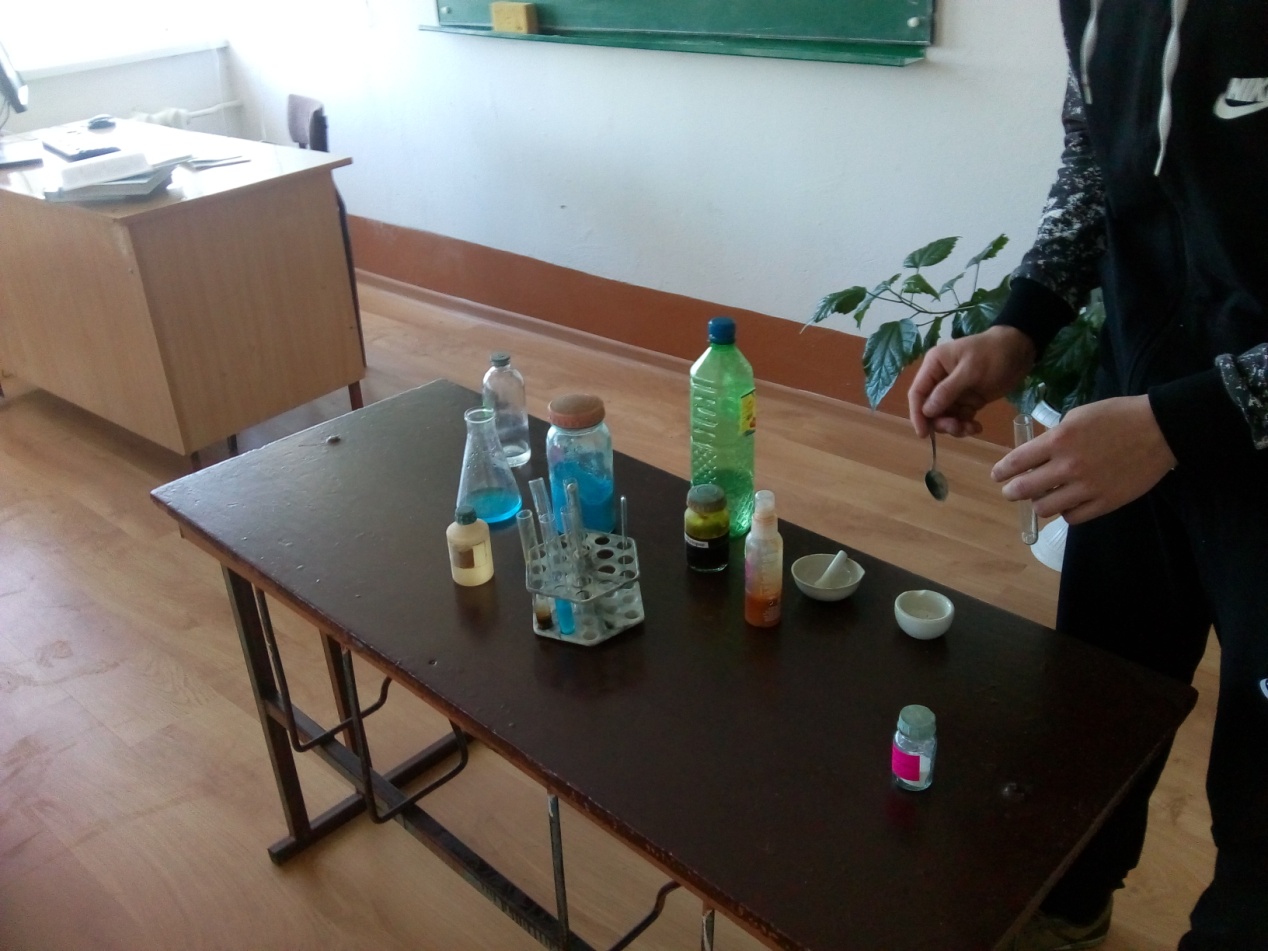 Експериментуємо вдома
Лакмусові папірці із соку червоної капусти
Зелена їстівна яєшня-глазун’я
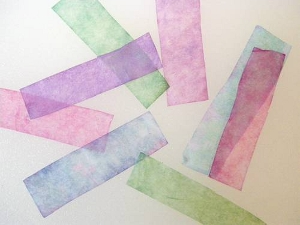 Гумовий м’ячик із курячого яйця
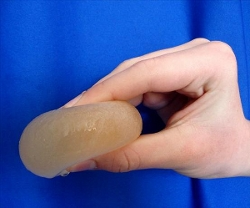 Як пофарбувати квітку
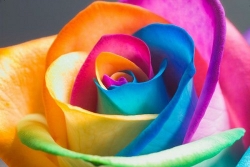 Проектні технології
ТЕМА: “ВПЛИВ ПОБУТОВОЇ ХІМІЇ НА ЗДОРОВ’Я ЛЮДИНИ”
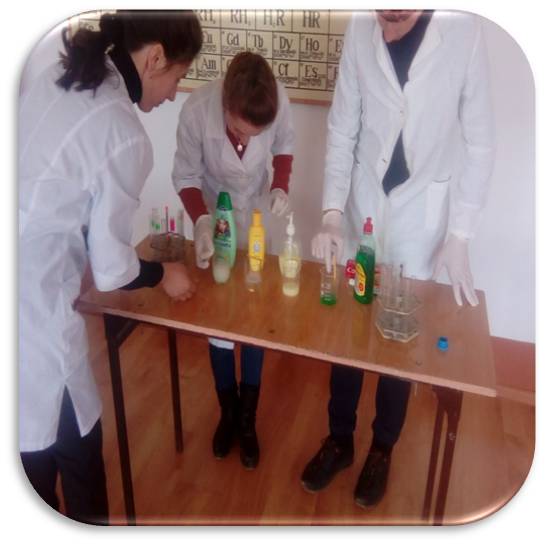 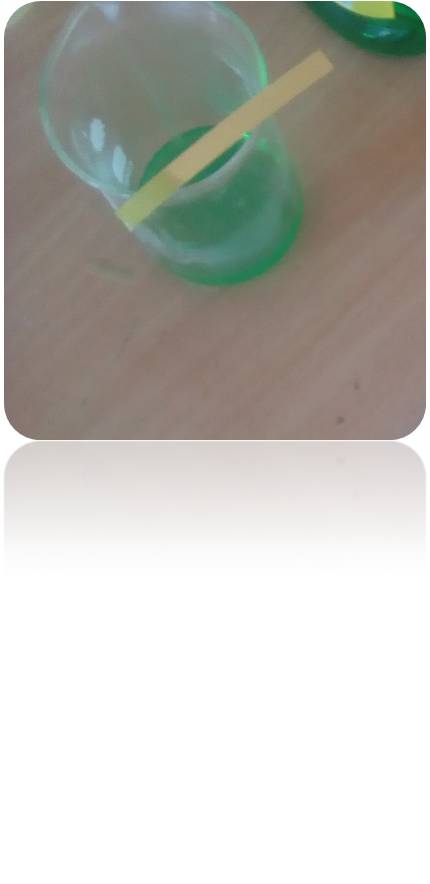 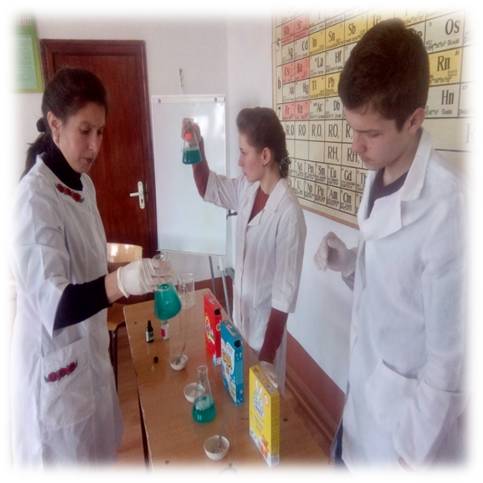 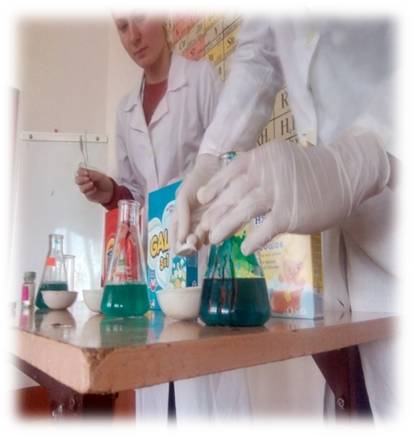 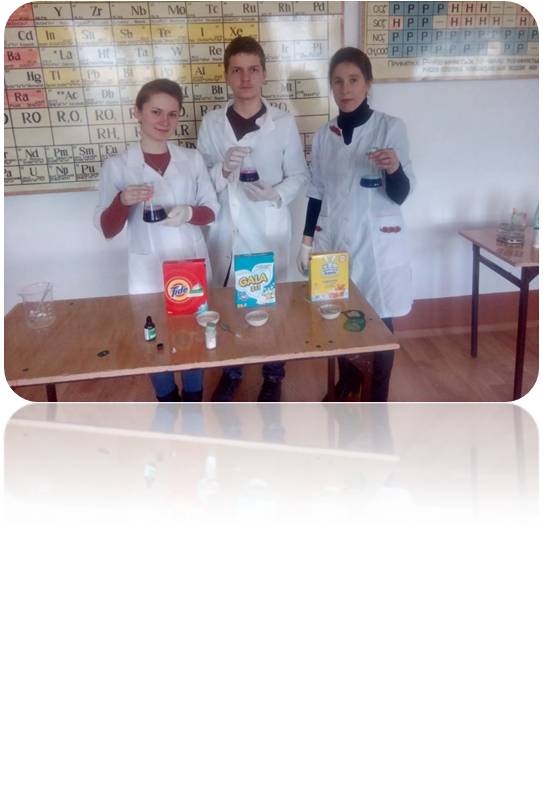 Грамоти
Публікації у фахових виданнях
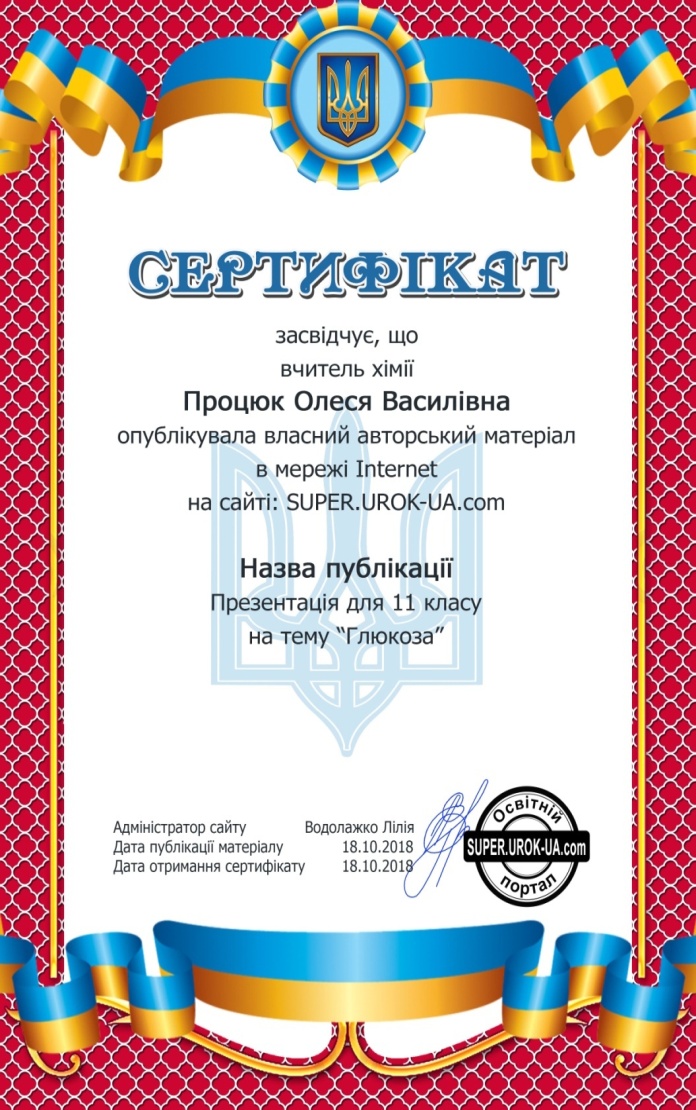 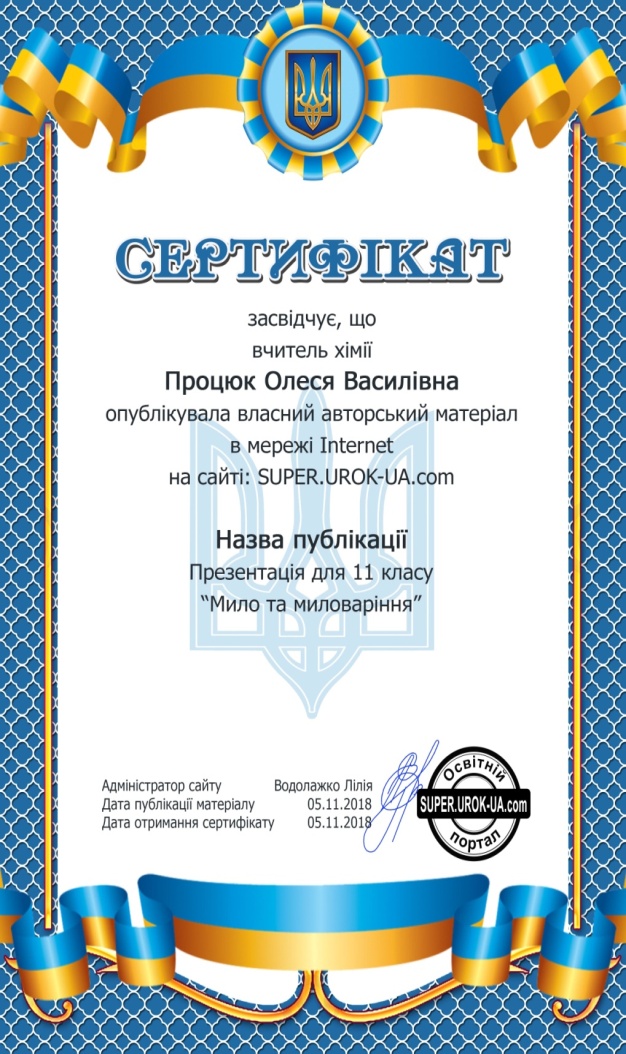 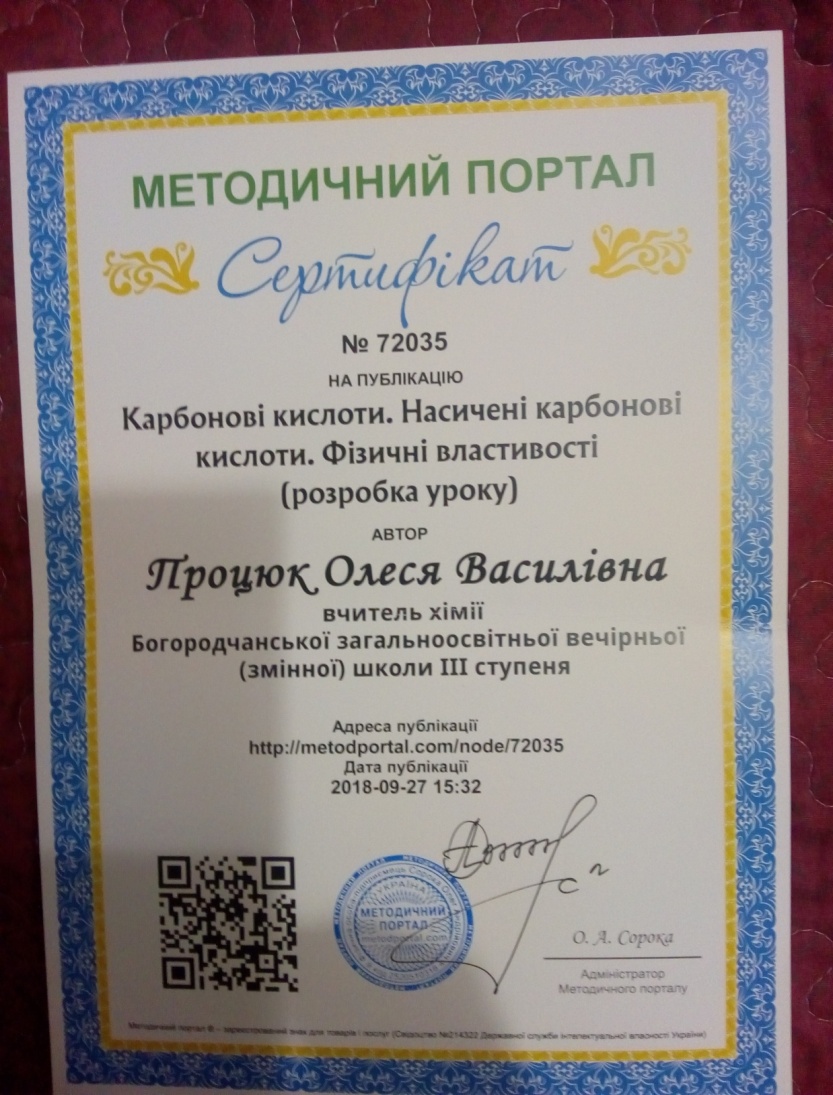 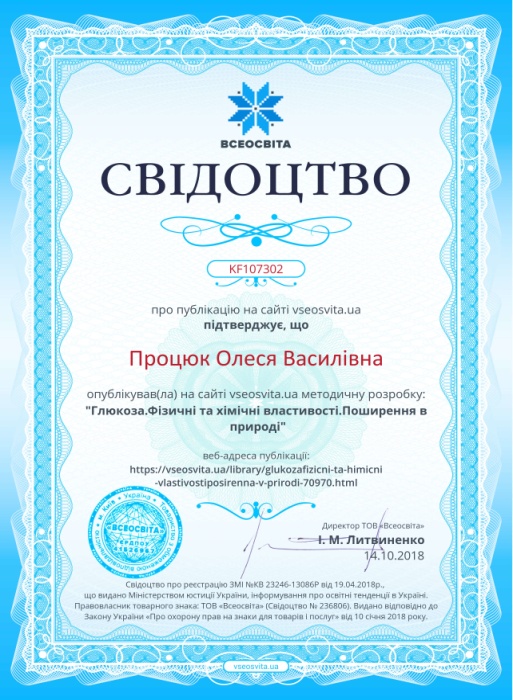 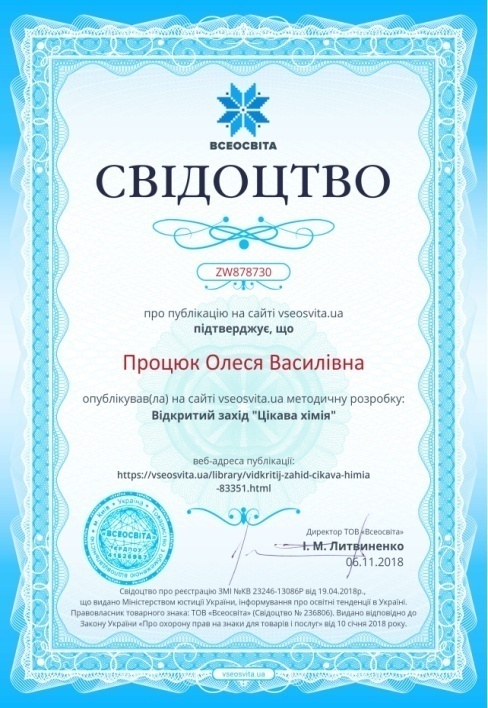 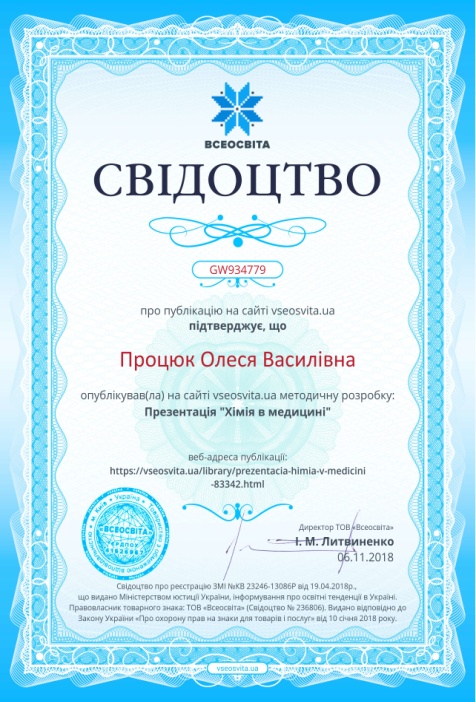 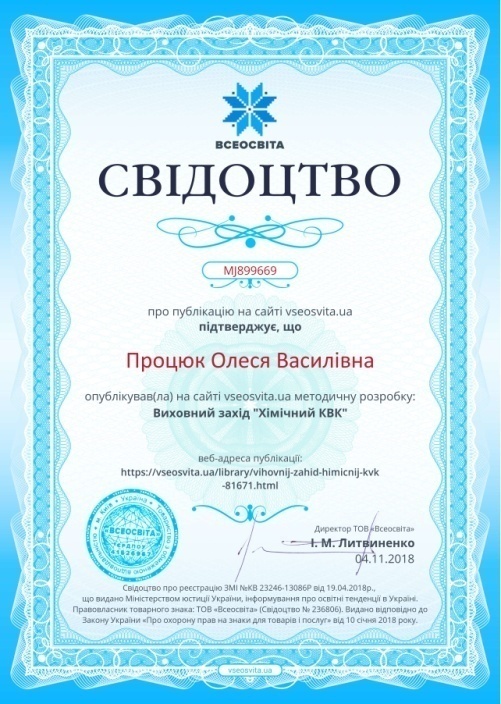 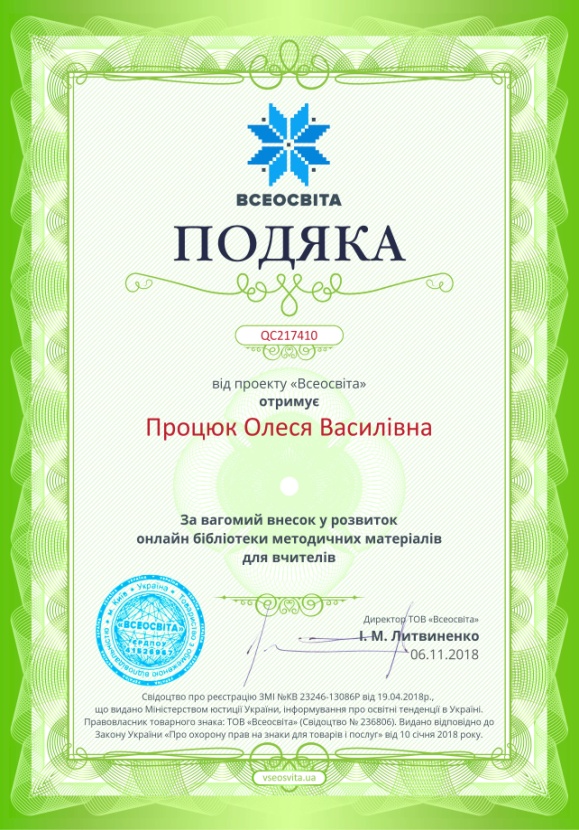 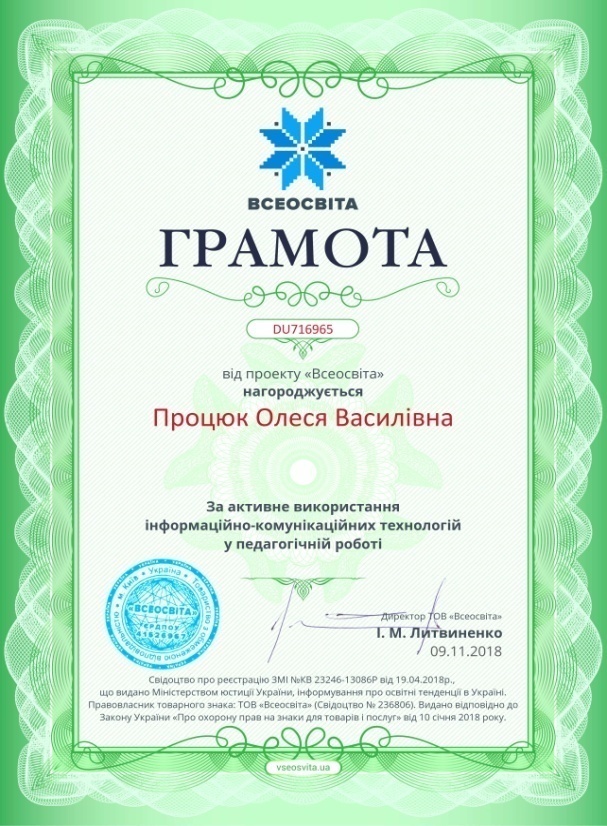 Відомий педагог В.Ф.Шаталов  відзначав :
“…Нехай наші учні помиляються, нехай вони сперечаються і не погоджуються з нами, але нехай вони ніколи не будуть байдужими до знань, які дає їм вчитель!”
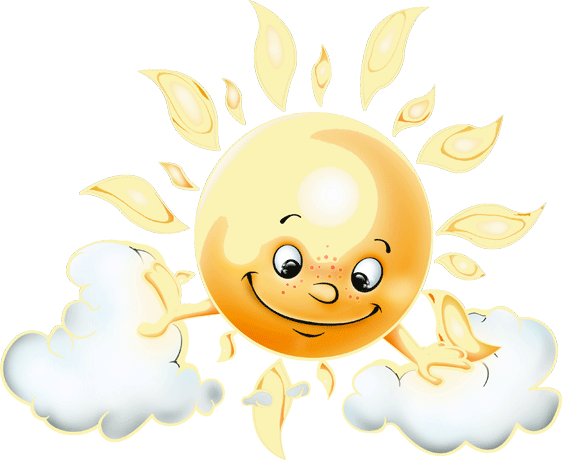 Професія вчителя – від Бога, всі інші професії – від учителя.
Дякую за увагу